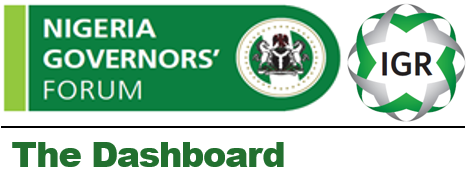 3rd Technical Meeting with Dashboard Desk Officers
Monday 16th November 2020
Hybrid: Wells Carlton Asokoro Abuja and Zoom
The IGR Dashboard
The revenue environment in 2019 
Lessons from the Dashboard in 2020
The impact of the COVID-19 pandemic and outlook for 2021
Assessing technical assistance from the HelpDesk
Dashboard quiz
Content
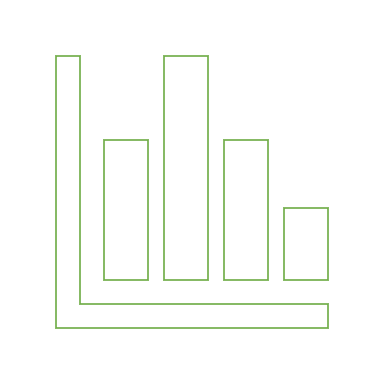 The IGR Dashboard
The IGR Dashboard was launched by the Nigeria Governors’ Forum on February 15, 2017, as one of its flagship programmes to support State governments raise domestic revenues.
The platform is designed to assess the tax/revenue environment of States, track the impact of tax reforms, and facilitate the sharing of commendable practices through peer learning and technical assistance.
The Dashboard provides real time access to all 36 States’ Internal Revenue Service (SIRS) to regularly maintain and track data on tax administration, tax processing, tax procedures, tax enforcement as well as monthly internally generated revenues.
Overview
IGR Dashboard Process
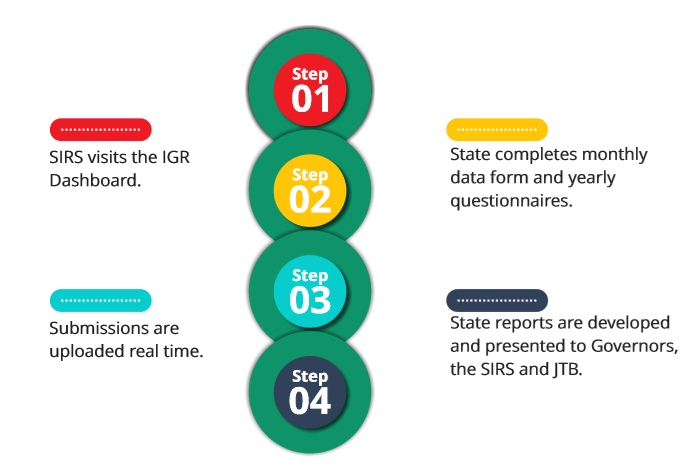 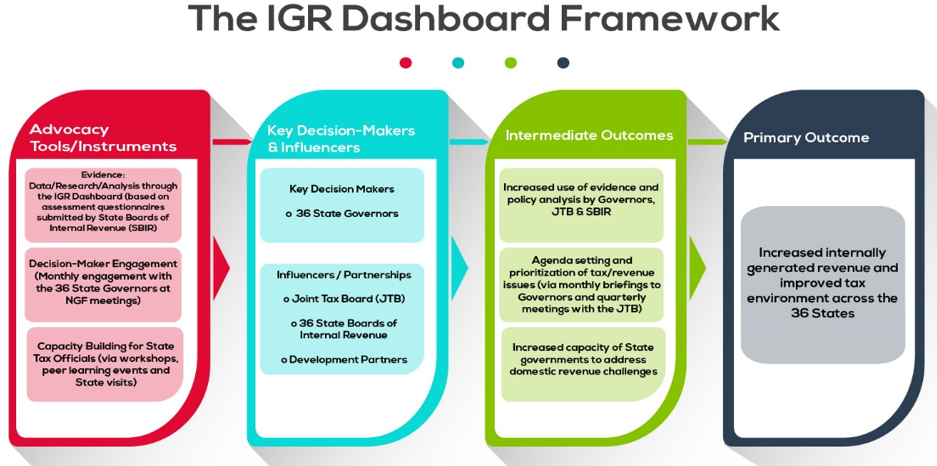 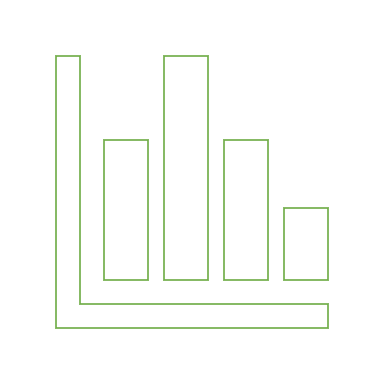 The revenue environment in 2019
Federation Revenues contracted in 2019
Growth in IGR helped cushion the impact of declining federation revenues
Fiscal Sustainability remains a challenge for 34 out of the 36 States
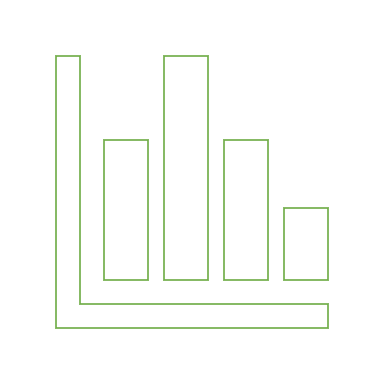 The Dashboard Index 2020
Dashboard Index 2020
Tax Administration and Procedure
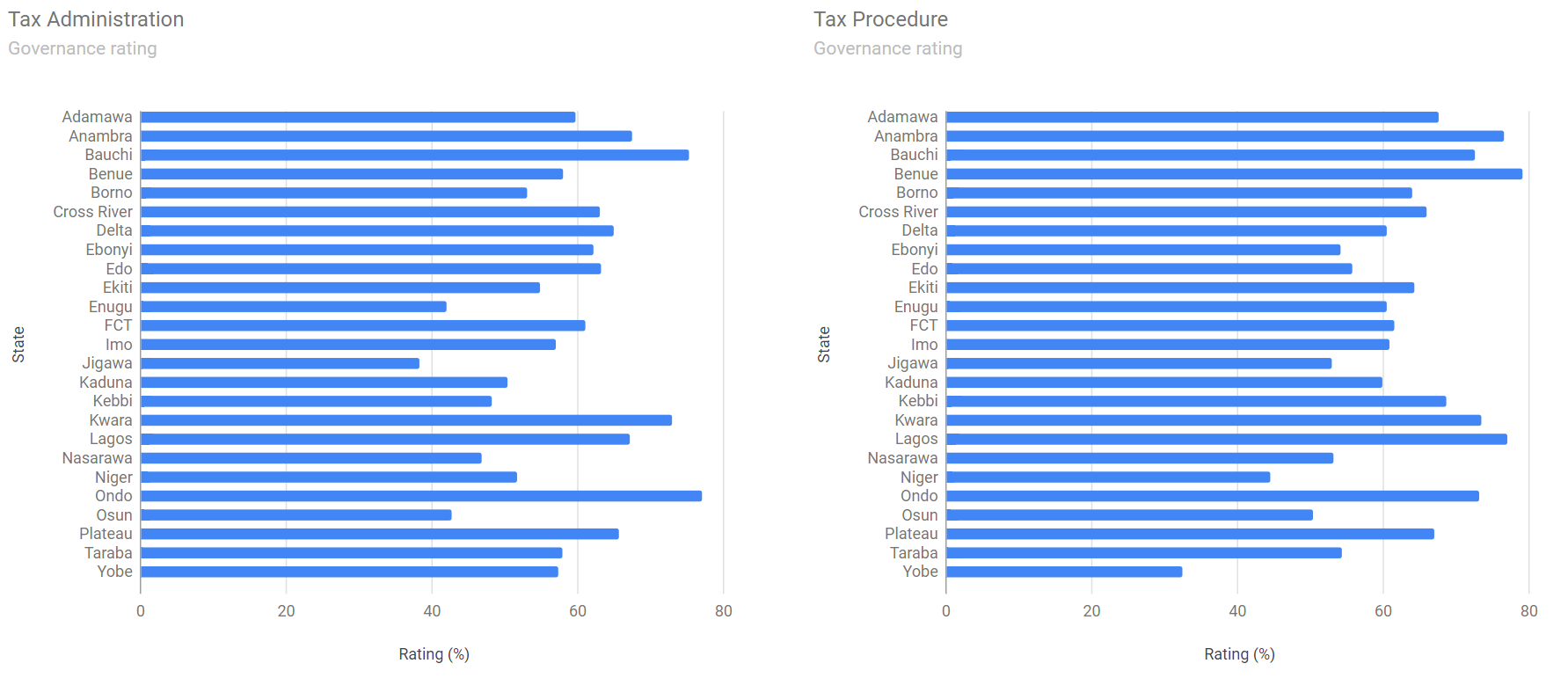 Tax Processing and Enforcement
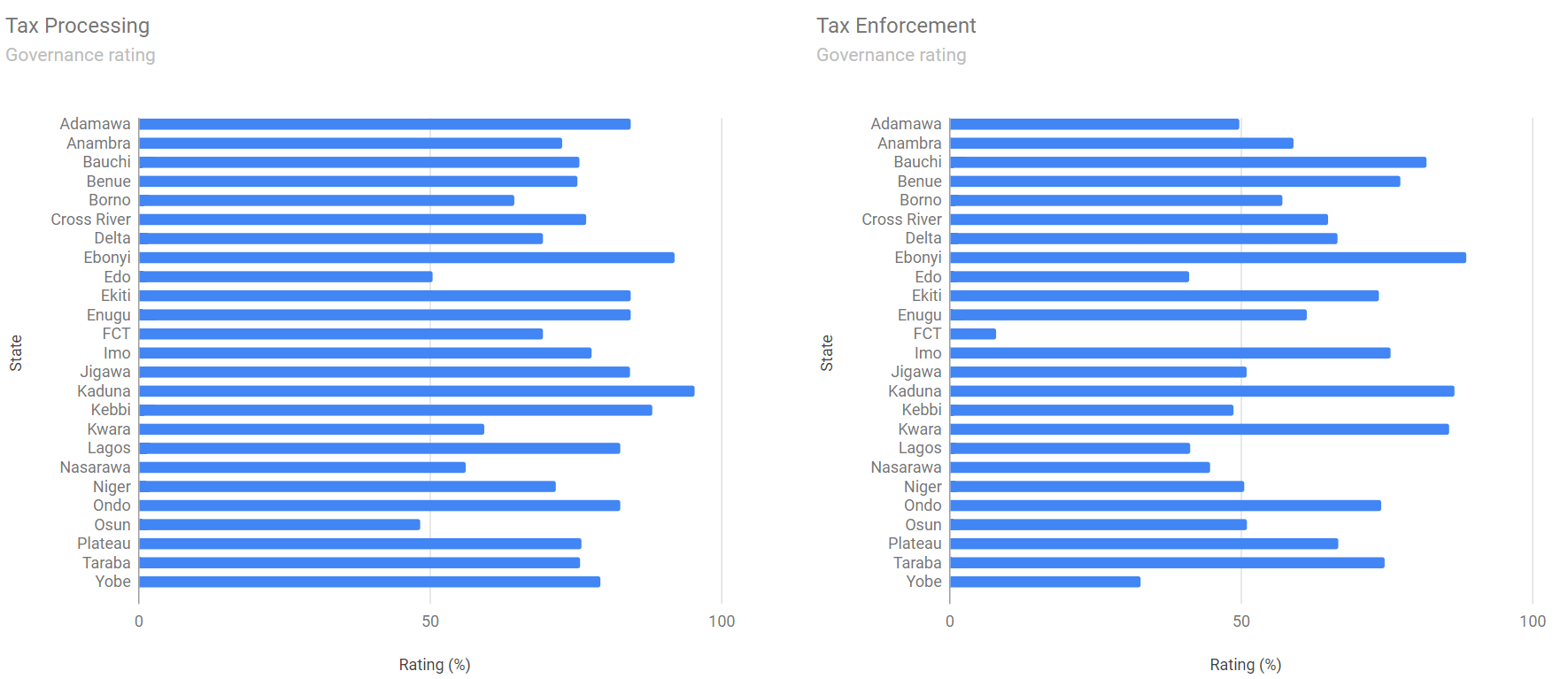 Tax Administration
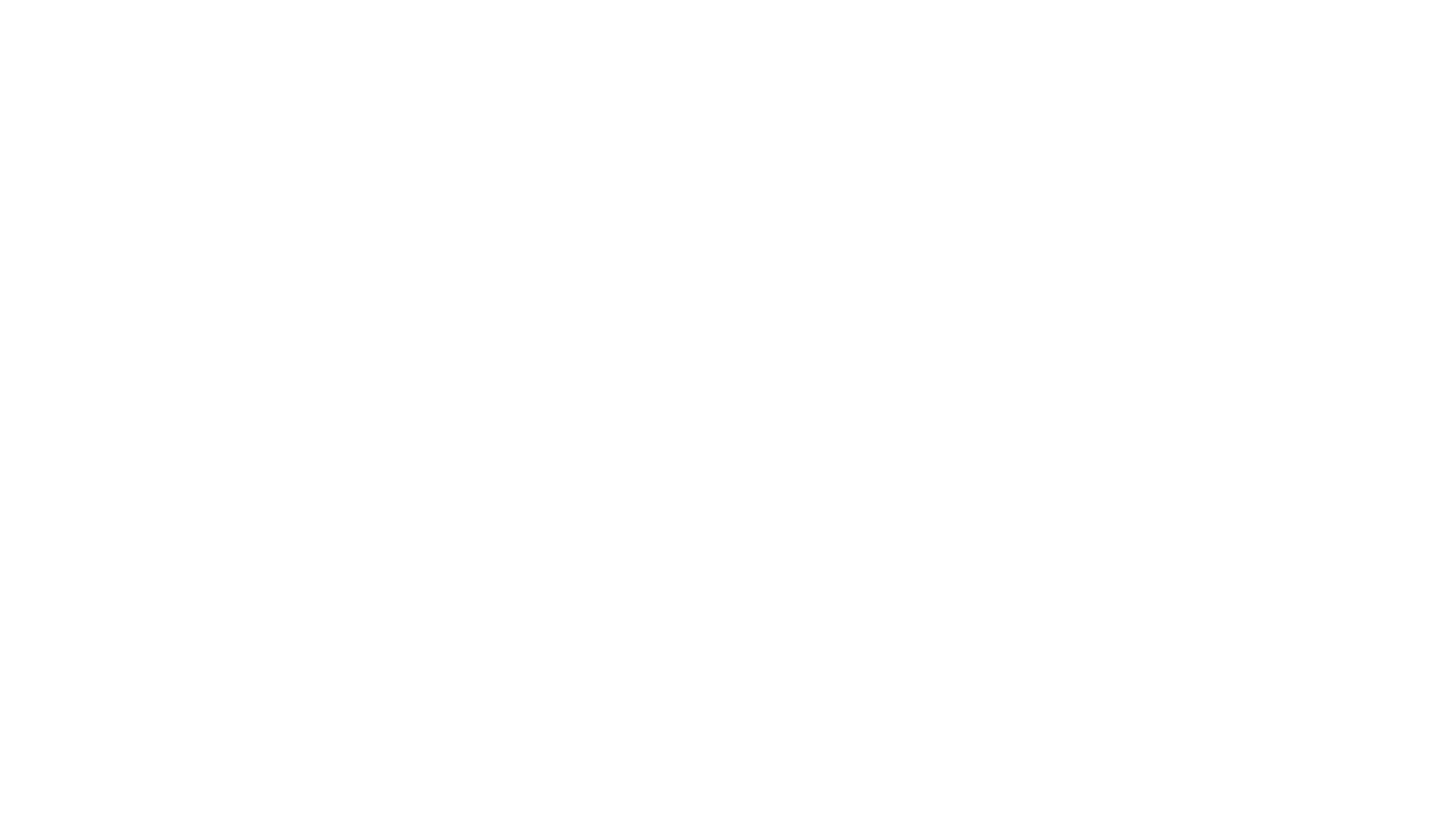 Organisation and institutional arrangements, availability and sufficiency of SIRS budget, salary incentives, staff and training levels and SIRS outreach
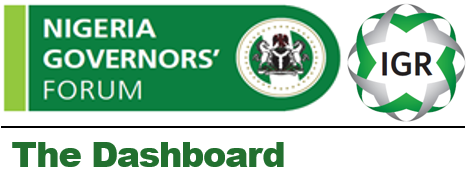 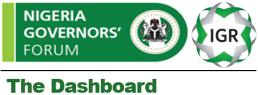 What are the advantages and disadvantages of the different structures of the board membership
Do external members add value?
What would you recommend?
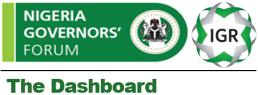 Questions 3a and b
What exactly is the nature of the Policy Guidance?
What exactly is the nature of the regulatory guidance?
Are the practical implementation steps of the Policy and Regulatory Guidance fully explained to all within the service?
Discuss the meeting frequency and the pros and cons of the approach in your state
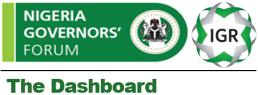 Have there been any changes since the 2019 elections?
Are EC members of SEC?
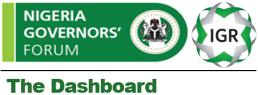 States with regular reporting to the SHoA – is there any advantage?
Does the state have a Revenue committee that focuses on IGR?
What does autonomy mean in your State?
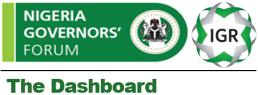 What advantages and disadvantages have the states funded solely with a percentage of collection found
What advice would they proffer?
Extend the conversation to include capital costs funding
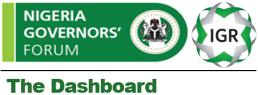 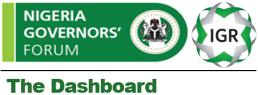 Have states conducted?
Age profile analysis
Staff capacity gap analysis
What is the recruitment policy

What plans in place to handle any issues?
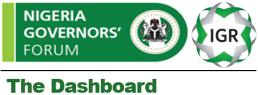 Ratios range from 5% (Gombe) to 10% (Adamawa and Delta)

But Delta and some other states do not seem to be training Technical staff – what are the issues?
Do other states have similar issues?
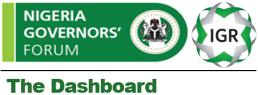 For questions 13, 14a and b
Give examples of training conducted
Are there innovative and cheap ways adopted by states that have provided recent training exercises
What has been the impact of such training?
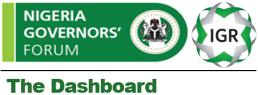 Those states with separate structure how did they achieve this?
Autonomy
Top up funds?
Other?
14b seem wrong scale should be 1-4
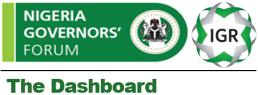 Yobe has no appraisal system but has performance pay?! As does Enugu
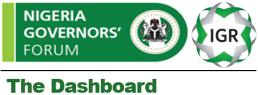 Can States describe the special pay scales?
What are the roles of political appointees and how are they integrated into the work of the SIRS
How do states with special salary scale handle the conflict between those on special salaries and mainstream staff?
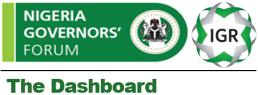 What work do ad hoc do and are they any notable risks?
Where all LGAs do not have a field office what are the arrangements and why that approach?
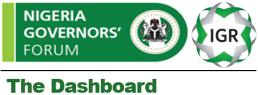 Discuss ICT – Meaning; Practice; Funding; Training
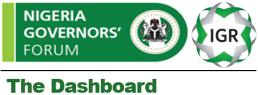 Gombe, Yobe, Benue have both paper and online reports but no internet!
What is the nature of the reports and how is information used?
Examples please
Why the choice of frequency of reports?
Are the reports discussed with those making them?
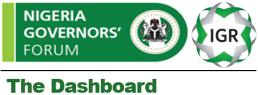 Examples please of changes from those who have made changes
Any learning points?
Have States reviewed NGF material on attributes of good websites?
Who maintains the site?
Tax Procedures
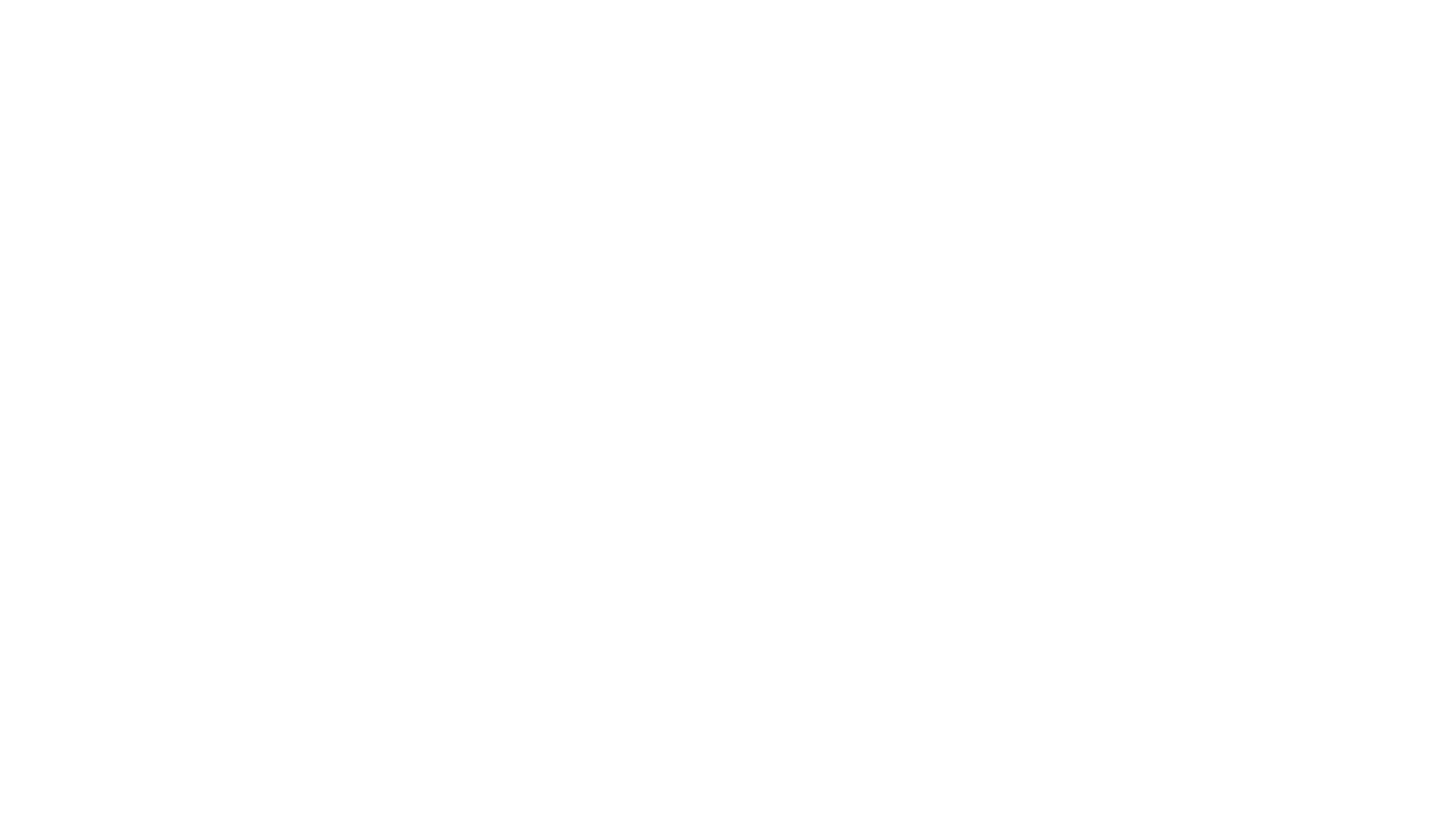 Tax registration and efficiency of tax assessment methods
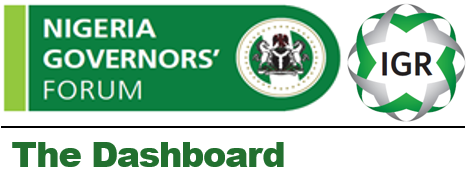 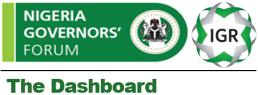 What has changed since this was filled out  and JTB went live?
What issues still exist?
What steps have Plateau, Cross River and Edo adopted
What level of Integration with JTB TIN?
States updating daily please explain how done and benefits
What issues?
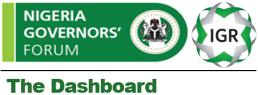 30. HOW IS THE TIN DATABASE USED IN THE ADMINISTRATION OF TAX IN THE STATE? *
What targets are set using the database?
What were the outcomes?
What drawbacks?
In what way is database used for assessing?
What success achieved?
Describe how database is used in engagement strategy
What value added? 
What outcomes?
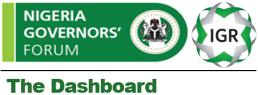 Any examples of TIN Registration pack?
Are these JTB materials or state bespoke?
Consider explaining to taxpayers the purpose and value of TIN especially in the light of FB 2020 and the need for TIN for Bank account opening
What approaches are used by Plateau and Zamfara to get all employees on board?
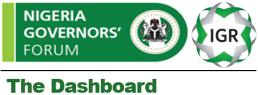 All but one state said use new and simplified tax return yet clear Ondo (whose was online so could be checked) is using old style form scanned in.

States that have got new forms how do you go about deciding what information to drop and what to keep in the new forms.
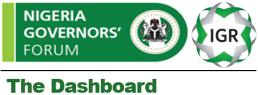 What considerations are taken into account in form design?
What is holding back two states from meeting good standard when they have 2 page forms – is it space?
States using legal size paper – are these new forms or old style just reprinted?
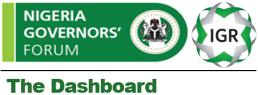 34c. Are they available on request? (Tick all that apply)*
For 34 a and b
How real is this statement?
How have costs been managed?
Examples
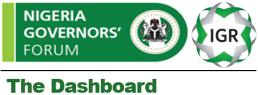 Questions 35 a and b
Cross River has good example of guidance
What do you think should be in the guidance for filling a tax return
Explanations for each box
Explanations of basic terms
Worked examples?
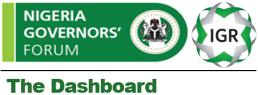 39. Do you get self-assessment returns covering the following taxes? (Please tick as apply)*
How have states where Self assessment works achieved this?
Adamawa and Benue claim self assessment operates in practice most of the time.  Please share how they have gotten this to operate.
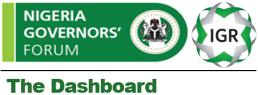 Do we have examples of the desk guidance provided to staff for BoJA. 
What sort of factors are in the guidance
What is in guidance
Process maps?
Templates?
Examples?.
Is it clearly understood by all Inspectors?.
 Any copy of the documented process for handling objections?
How is the right to object to assessments communicated?
On demand notice as one line?
Does it spell out need for objection to be in writing? And with reasons?
Are they told clearly that they can take their objection to court if refused?
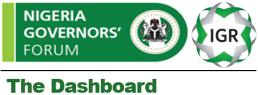 What are the state issues with the Tax Appeal Tribunals
Are staff trained on dispute resolution
Emphasis on the need for a process that includes checks and the link to TAT cases
 Polaris v ABIRS
And Standard Chartered Bank v ABIRS
Tax Processes
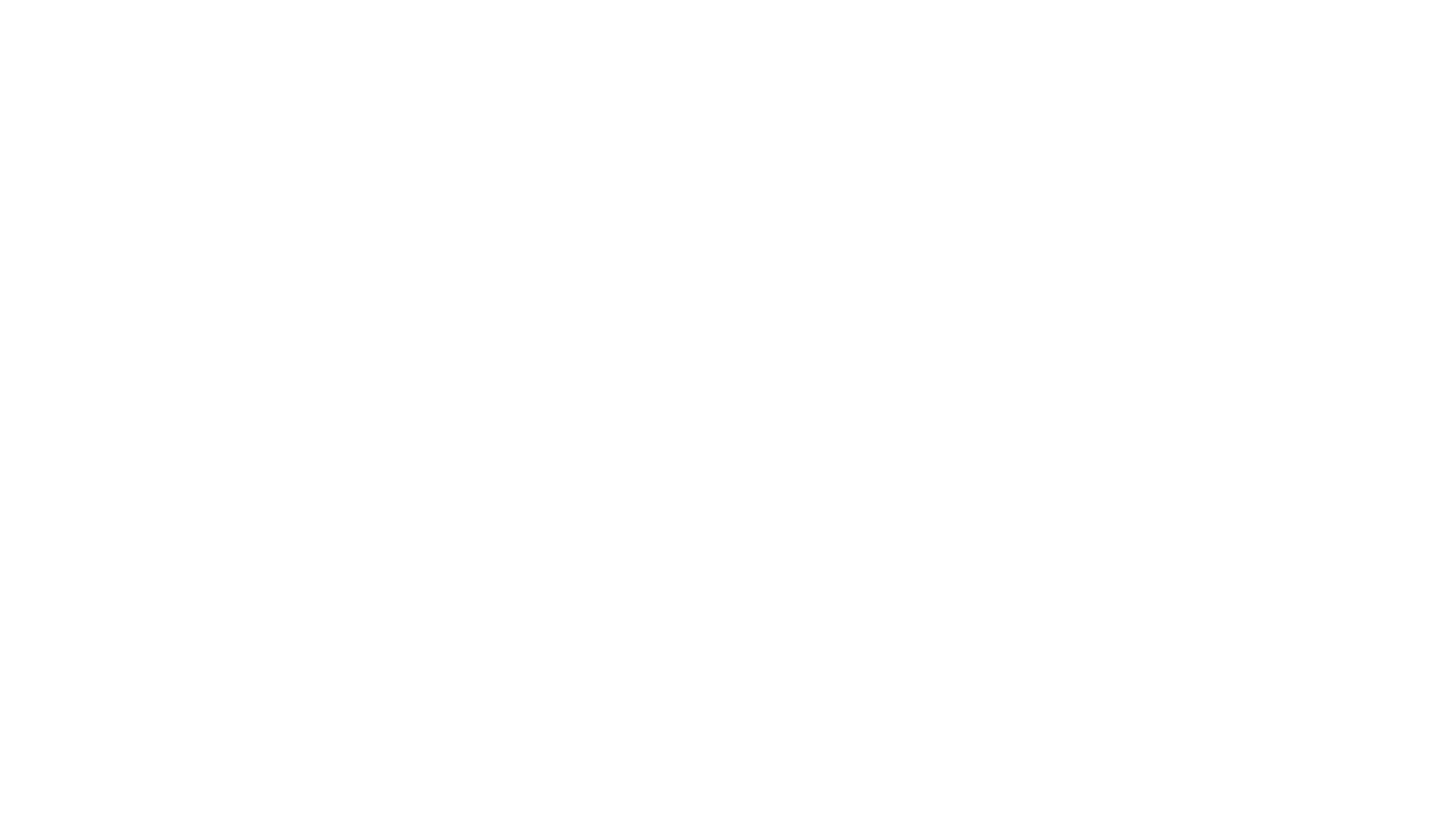 Tax payment (cash paid to tax oﬃcers versus bank and electronic payment), Checks and balances for audit purposes
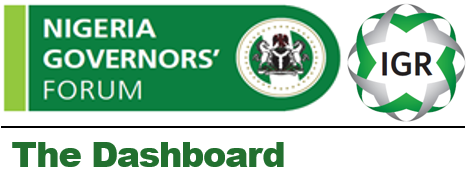 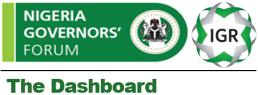 DESCRIPTION OF HOW IT WORKS
What has worked well?
What could be improved?
What is customer feedback?
For Q 44a,b and c
Are these platforms PPPs with Banks?
Are ALL taxes, Levies Charges and both tax and non-tax revenues collected?
Re there any special arrangements for consultants collections?
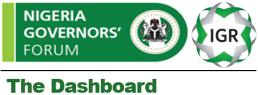 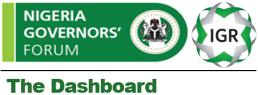 Discussions on Q  45, 46, 47 and 48
What do we mean by automated?
Are there pre-agreed dataflows or does the supplier have to write a specific SQL each time information is needed?
Are these live feeds or Batch and report systems?
How are contracted out collectors managed and monitored by the system?
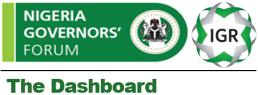 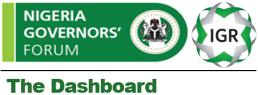 47C IF YES, WHICH OF THE FOLLOWING TAXES/LEVIES ARE COLLECTED BY AGENTS/CONSULTANTS?
How do escrow accounts work?
What advantages?
And disadvantages?
Where taxes are collected by agents and consultants:
What are the major issues
Does SIRS have control?
What would you recommend as improvements?
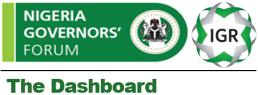 48B. IF YES, WHICH TAXES/LEVIES?
What are plans to integrate these collections with the CRC approach and a harmonised Approach
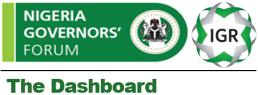 49B. IF YES, WHICH TAXES/LEVIES?
How have states handled LGA/State boundary issues
What worked?
What would you do differently?                                                                                                                                                                                                                                                                                                                                                                                                                                                                                                                                                                                                                                                                                                                                                                                                                                                                                                                                                                                                                                                                                                                                                                                                                                                                                                                                                                                                                                                                                                                                                                                                                                                                                                                                                                                                                                                                                                                                                                                                                                                                                                                                                                                                                                                                                                                                                                                                                                                                                                                                                                                                                                                                                                                                                                                                                                                                                                                                                                                                                                                                                                                                                                                                                                                                                                                                                                                                                                                   rrrrr
How have states handled MDA collection issues
What worked?
What would you do differently?
49b. If yes, which taxes/levies?
51b. If No, what is the mechanism for the state?
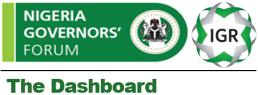 CHECKS AND BALANCES FOR AUDIT PURPOSE
52A. WHAT CHECKS AND BALANCES FOR AUDIT PURPOSES?
Questions 52 a, b What exactly does the State Internal Audit function check?
Are the reports of audits been published? Or shared with SEC/SHoA?
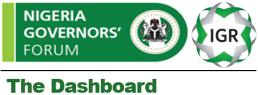 How have states handled LGA/State boundary issues
What worked?
What would you do differently?
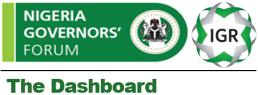 What do we mean by Revenue accounting department or function?
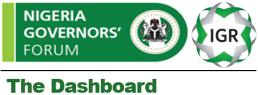 TAX ENFORCEMENT
CAPACITY FOR TAXPAYER AUDITS
Describe the audit function in your states.
What exactly is done?
Are they targeted,
If yes what are the criteria?
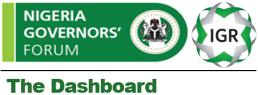 HIGH NET WORTH INDIVIDUALS (HNWI)
Do you have an audit strategy?
What training is being provided to develop the audit capacity
Have you conducted any HNWI audits?
Have you conducted any Joint Audits with FIRS under the JTB scheme?
What was the outcome?
Tax Enforcement
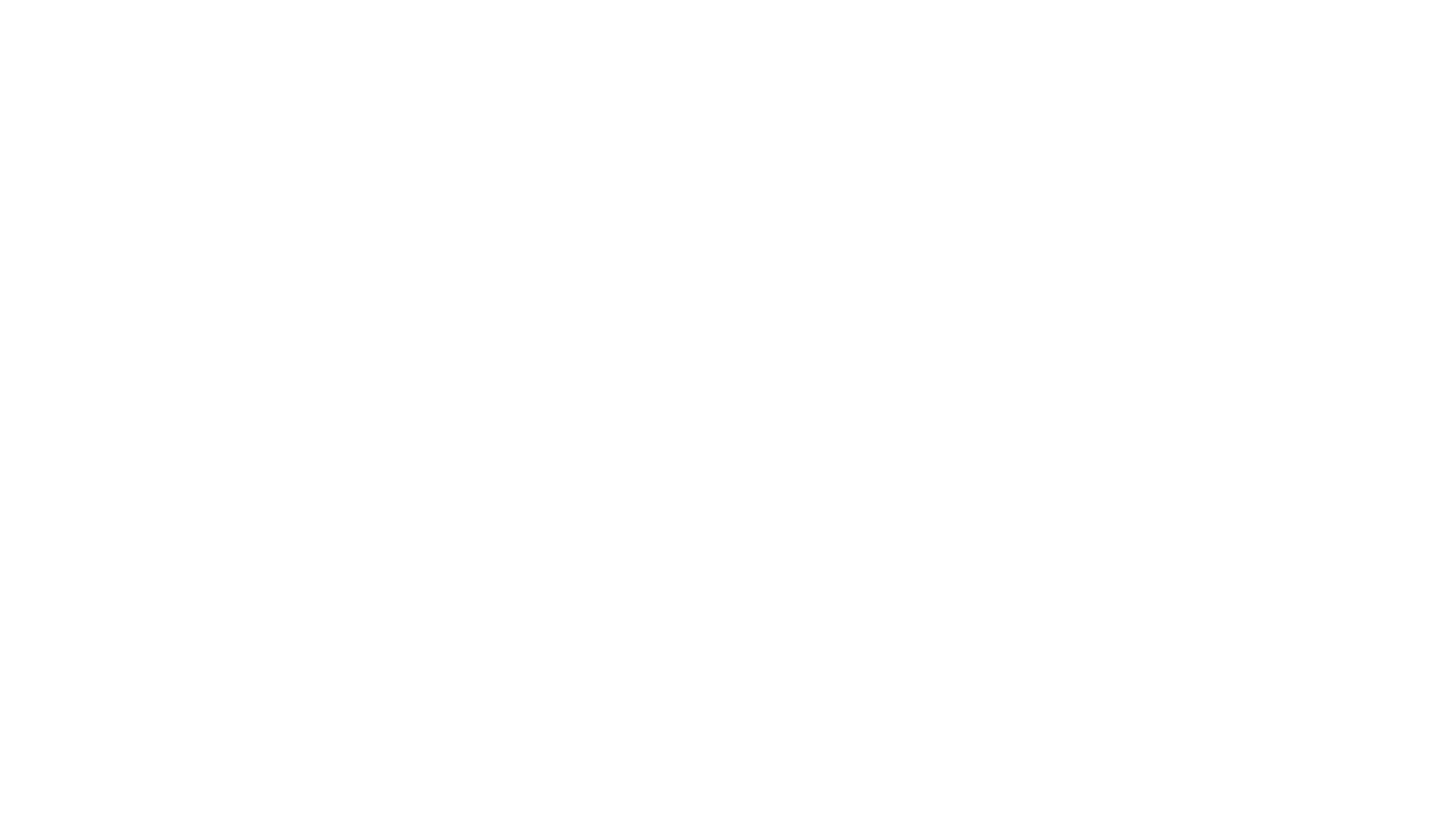 Capacity for taxpayer audits, inter-agency cooperation, tax debt enforcement, tax awareness campaigns, complaints, double taxation and user charges for public services
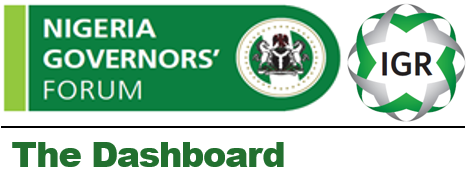 Covers Q 57 a, b, 58, and 59.
What were the VAIDS outcome for your state?
What happened to the unit post VAIDS?
Discuss your HNWI taxpayers, if any?
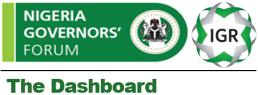 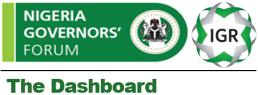 OTHER INTER-AGENCY COOPERATION
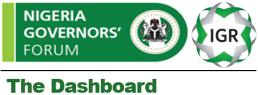 TAX DEBT ENFORCEMENT
If TIN not mandatory for motor vehicle registration, why is this?
What do states understand by the term Debt enforcement?
What steps need to be taken to establish a tax debt?
What if an objection has not been comprehensively dealt with?
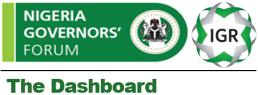 Describe any distraint enforcement actions taken.
What were the outcomes :
In terms of tax debt collected?
In terms of deterrent by other non-payers?
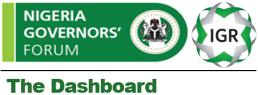 66. WHICH OF THE FOLLOWING TAX EDUCATION PROGRAMMES OR CHANNELS HAVE YOU USED IN THE LAST 12 MONTHS? (TICK ALL THAT APPLY) *
TAX AWARENESS CAMPAIGNS
What learnings have you captured from taxpayers awareness campaigns you have held?
What would you do differently?
Do you track value for money and if yes, How?
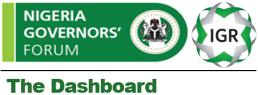 67. Do you evaluate the effectiveness of the different channels by increase in:*
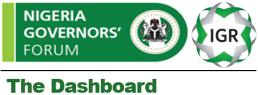 68B. IF YES, PLEASE GIVE:
COMPLAINTS
68C. IF NO, WHAT SYSTEM DO YOU USE TO TRACK COMPLAINTS AND CUSTOMER STANDARDS
Describe your state complaints system – covers Q 68 to 70.
How is it different from Tax assessment objections?
What changes have you made as a result of complaints feedback?
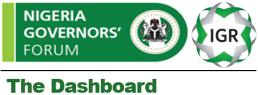 Q 70 a and b
How are TCC processes handled in your state?
What are the positives of the process adopted?
What are the drawbacks?
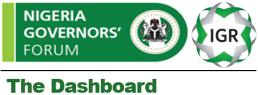 Was there any learning?
Were there any process changes or training needs identified?
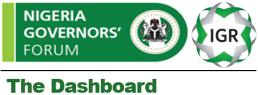 DOUBLE TAXATION BETWEEN STATE AND LOCAL GOVERNMENT
How have states handled LGA/State boundary issues
What worked?
What would you do differently?
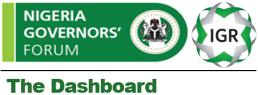 USER CHARGES FOR PUBLIC SERVICES
72. DOES THE STATE HAVE CHARGES FOR UTILITIES? (TICK ALL THAT APPLY)*
Same questions for Q 73 and 74
Are any of these charges collected by the SBIRS?
Are the rates and tariffs publicly available?
What do we understand by publicly available?
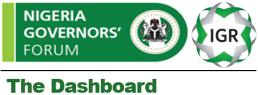 75. PLEASE ADD ANY COMMENTS OR AREAS YOU WOULD LIKE TO EXPAND ON.*
Impact of COVID-19 and Outlook for 2021
Since 27th February 2020 when the first case of COVID-19 was reported in Nigeria, governments at both the federal and State level have taken several actions –  including a series of lockdown measures which forced businesses and households to give up work, school, trade and events. According to an April-May 2020 survey conducted by the National Bureau of Statistics, 42% of Nigerians stopped working during the period mainly for reasons related to COVID-19, particularly those in farming or family businesses . The labour-force impact was particularly high in the commerce and service sectors. 

Unlike the 2008/09 and 2014-16 crises which were triggered by the financial and oil sectors respectively, the 2020 pandemic has the human cost at its epicentre. 

Governments have responded by expanding the scope of social investment programmes, tax relief, loans, grants and subsidies to mitigate the economic impact on citizens and businesses, including food supply to vulnerable households.
The COVID-19 pandemic is rapidly expanding the scope of governments’ action.
Unlike Lagos that was triggered by political and electoral pressures as well as elite ambitions to build a prosperous megacity, for many other States, tax reform has been triggered by the boom-and-bust oil cycles recorded in recent years, especially following the aftermath of the mid-2014 fiscal crisis which saw government revenues (percent of GDP) fall by nearly half from 11% in 2013 to 6% in 2016. 

The crisis triggered a set of changes in government policy and action, including the 2016 resolutions of the National Economic Council (NEC), the Fiscal Sustainability Plan (2016), the Economic Recovery and Growth Plan (2017 – 2020), the new National Tax Policy (2017), and the Voluntary Assets and Income Declaration Scheme (2017).
The Finance Act 2019
State-level reforms
NGF/JTB State Revenue Action Plan (SRAP), 2020
Tax reform before the pandemic
The tax environment was undergoing significant transformation before COVID-19
Except in 2015 when the country faced an oil-led fiscal crisis which eventually set off a recession, growth in IGR averaged 14% annually. 
Behind the steady growth were reforms to consolidate revenue accounts, expand informal sector tax collection, increase the use of technology in tax collection, revise outdated tax laws and professionalise tax authorities. 
Data shows that much of this growth is accounted for by about 14 States annually, with mixed performances in other States due to the varied level of reform implementation.
Revenues fell by 40% as a result of the pandemic
Highest tax revenue decline recorded for taxes paid by self-employed persons
The fallout of the pandemic is expected to lead to a decline in IGR for the 36 States by over 20%
Outlook for 2021
Tax environments that are highly digitalised coped better during the pandemic

To close the tax gap created by social distancing guidelines, tax authorities may have to leverage partnerships with digital platforms and retail and distribution networks to maintain tax compliance during the pandemic.

The impact of tax relief programmes depend on a credible taxpayer management system, the scope of the packages and the size of the State’s tax base
The impact of tax relief programmes on businesses, including the 41.5 million micro, small and medium entreprises (MSMEs) in Nigeria is not yet clear but their survival will depend on how well the programmes are implemented, especially in States like Lagos and Oyo that together account for nearly 20% of MSMEs in the country. 

Measuring the impact on State revenues is also vital, given that tax relief programmes are essentially a form of tax expenditure that will reduce government revenues.
Outlook for 2021
Tax data provides a measure of the economic and social cost of the COVID-19 pandemic 

As the world changes and as economies adapt, governments will require real-time data and high-level capacity to use available information to guide  recovery for many individuals who continue to face loss of livelihoods, businesses that are recording depleted savings, and financial networks that have collapsed. 

Unlike economic data which experience lags and are mostly unavailable at the subnational level, tax data provide real time insights into the impact of the pandemic that can be analysed daily, weekly or monthly. 

Evidence across countries have shown that the hardest hit economies are those with weak health systems and heavy reliance on trade, tourism and commodity exports.
HelpDesk Support
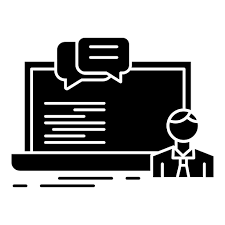 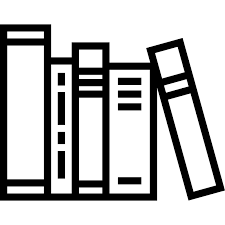 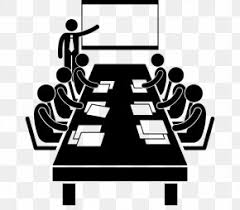 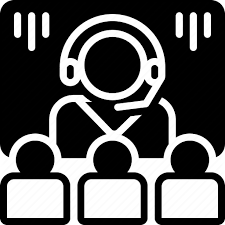 Remote Technical Advisory and Capacity Building Training
Onsite Technical Advisory and Capacity Building Training
(Est. September 2020)
Remote Desk Review via Email Correspondence and Phone Calls
Access to knowledge Resources
1
To request for technical assistance 
Contact Us:
Olanrewaju Ajogbasile: oajogbasile@ngf.org.ng, +2349083411461
Zubaida Abiola: zabiola@ngf.org.ng, +2348115531997
3
2
79
2014
2013
4
[Speaker Notes: Bullet Point 1: which seeks to mobilize blended finance and skillsets from private sector and the development community to achieve sustainable development]
Contact: 
David Nabena
Senior Economist
08188718234 | dnabena@ngf.org.ng 
www.ngf.org.ng
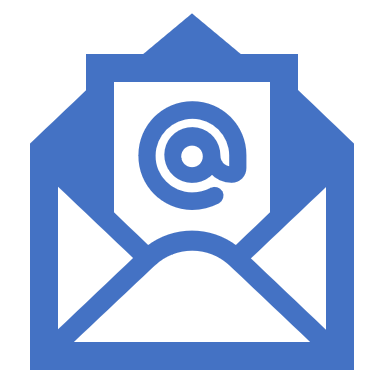